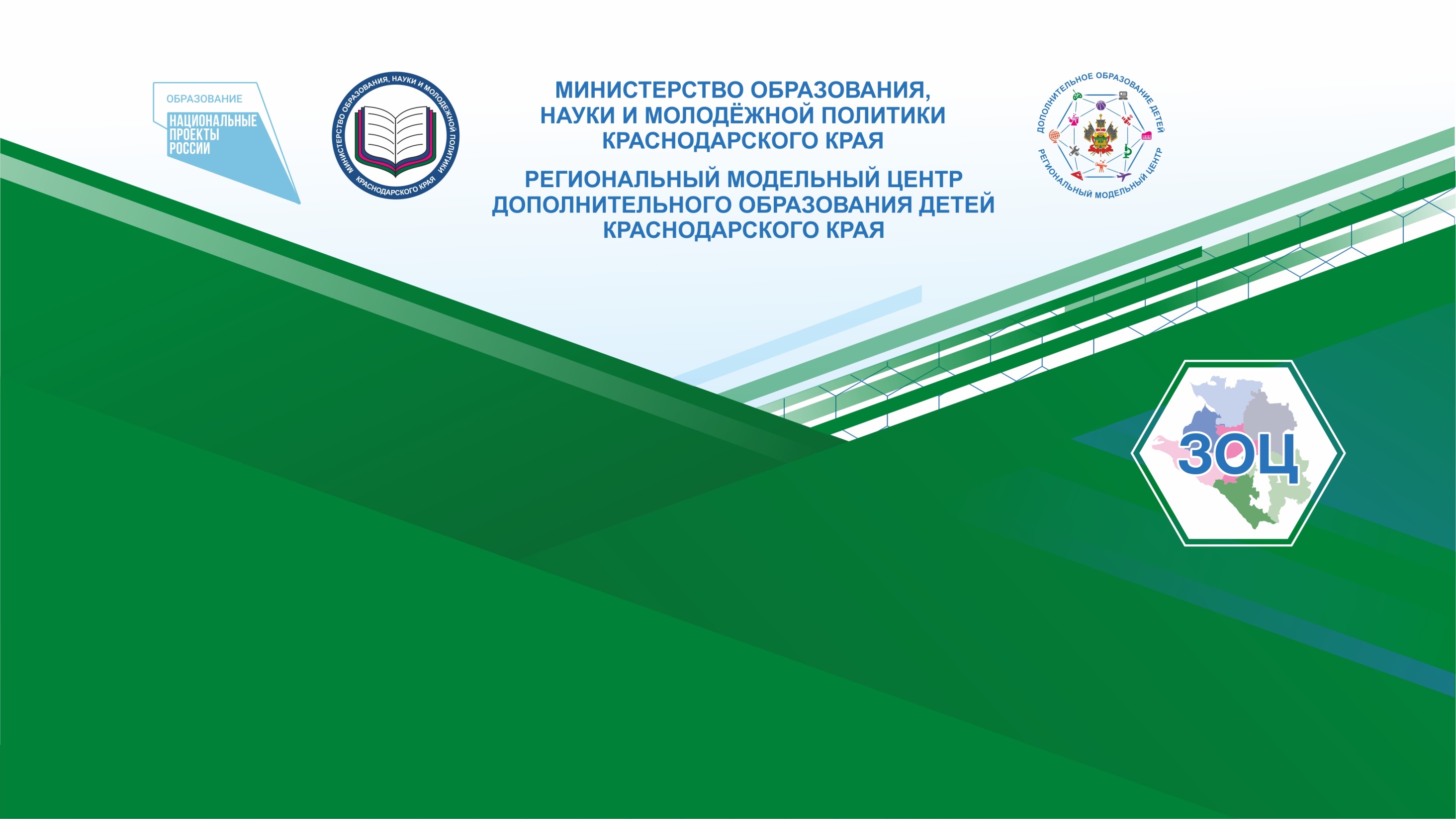 Публичный отчёт 
Зонального опорного центра 
о деятельности в 2020 году в рамках
реализации Целевой модели развития
региональной системы дополнительного образования детей Краснодарского края
МБУ ДО Дворец творчества детей и молодежи им. Н.И. Сипягина МО город Новороссийск
Деятельность ЗОЦ Черноморской западной зоны регламентируется:
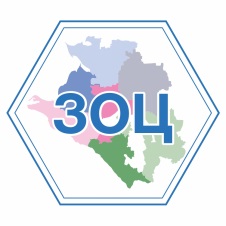 Заголовок слайда
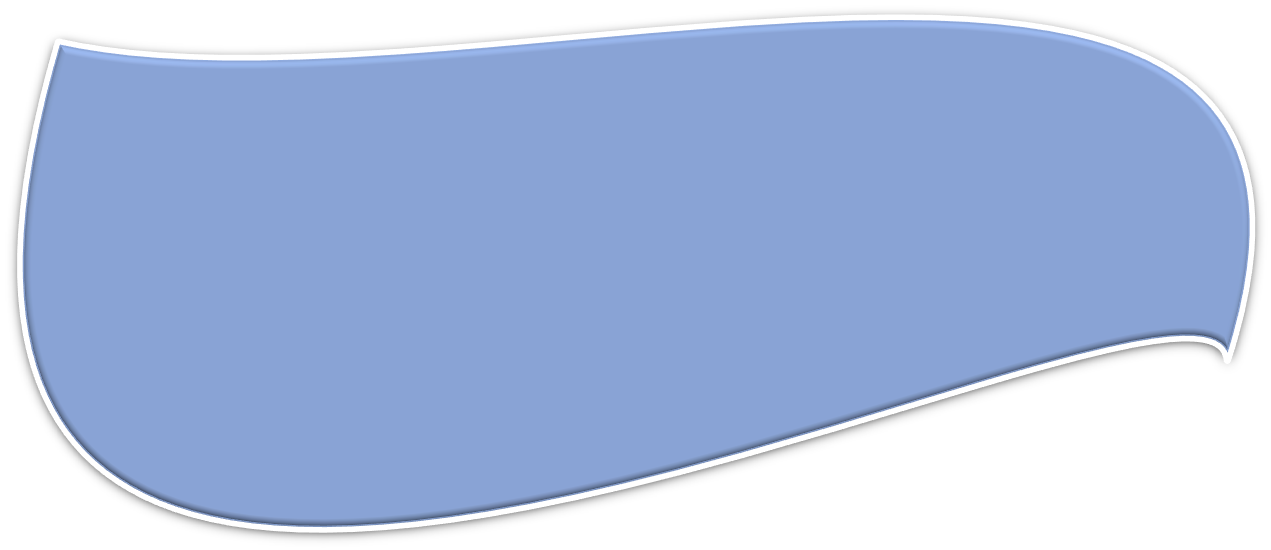 Распоряжение главы администрации (губернатора) Краснодарского края № 177 –р от 04.07.2019г. «О концепции мероприятий по формированию современных управленческих решений и организационно-экономических механизмов в системе дополнительного образования детей в рамках федерального проекта «Успех каждого ребенка» национального проекта «Образование»;
 Приказ Министерства просвещения РФ от 03.09.2019г. № 467 «Об утверждении целевой модели развития региональных систем дополнительного образования детей»;
 Приказ Министерства образования, науки и молодежной политики Краснодарского края № 80- П от 07.02.2020г. «Об утверждении регламента взаимодействия Регионального модельного центра дополнительного образования детей Краснодарского края и базовых организаций по внедрению целевой модели развития региональной системы дополнительного образования детей»;
 Приказ министерства образования, науки  и молодежной политики Краснодарского края от 04.02.2020г. № 420 «Об утверждении организационной структуры системы дополнительного образования детей Краснодарского края» (приложение Перечень территориальных зон Краснодарского края в рамках реализации Целевой модели развития региональной системы дополнительного образования детей);
Типовое положение о деятельности зонального опорного центра
дополнительного образования детей Краснодарского края Черноморской Западной зоны
Нормативные документы
РЕГИОНАЛЬНЫЙ МОДЕЛЬНЫЙ ЦЕНТР ДОПОЛНИТЕЛЬНОГО ОБРАЗОВАНИЯ ДЕТЕЙ КРАСНОДАРСКОГО КРАЯ
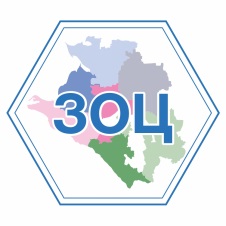 Зональный опорный центр Черноморской западной зоны включает в себя из 7 районов
Заголовок слайда
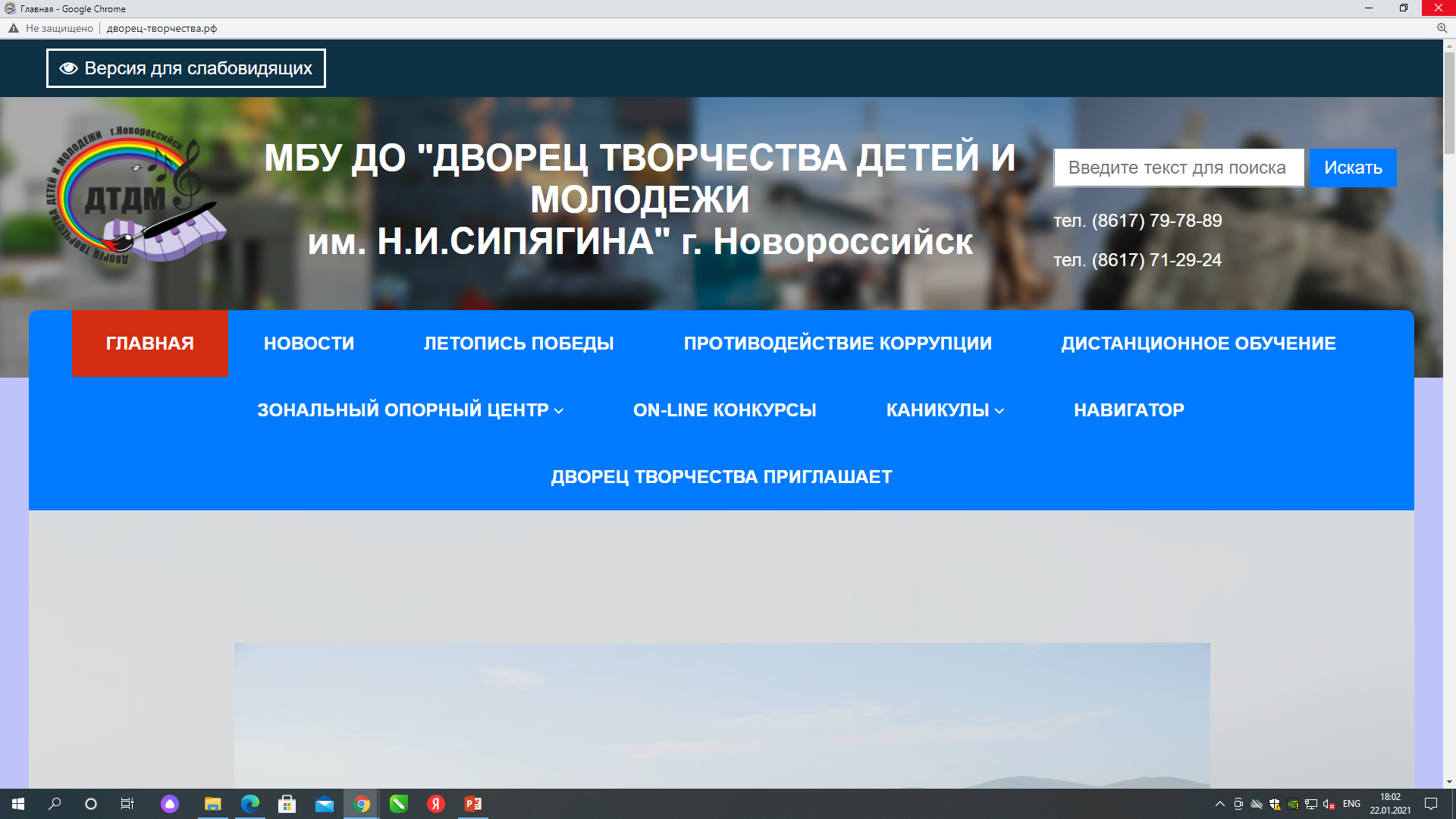 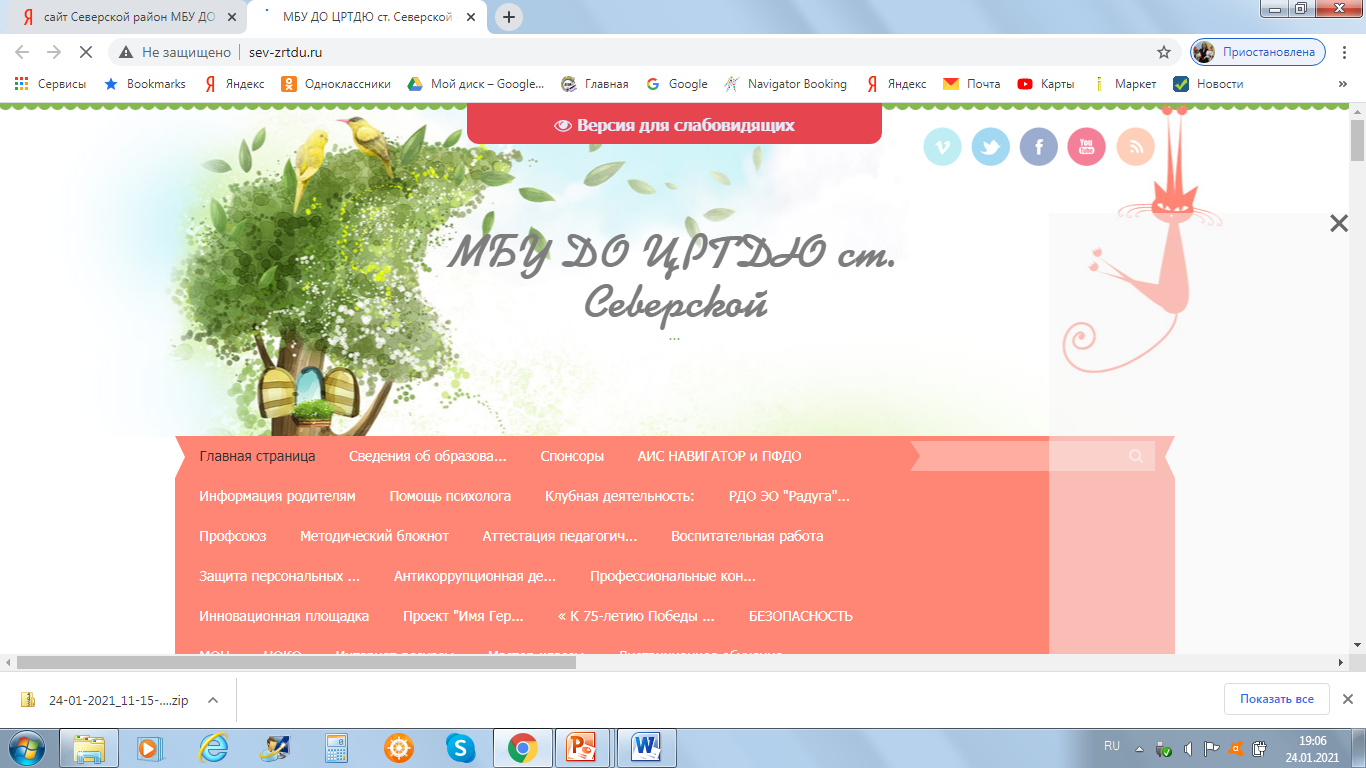 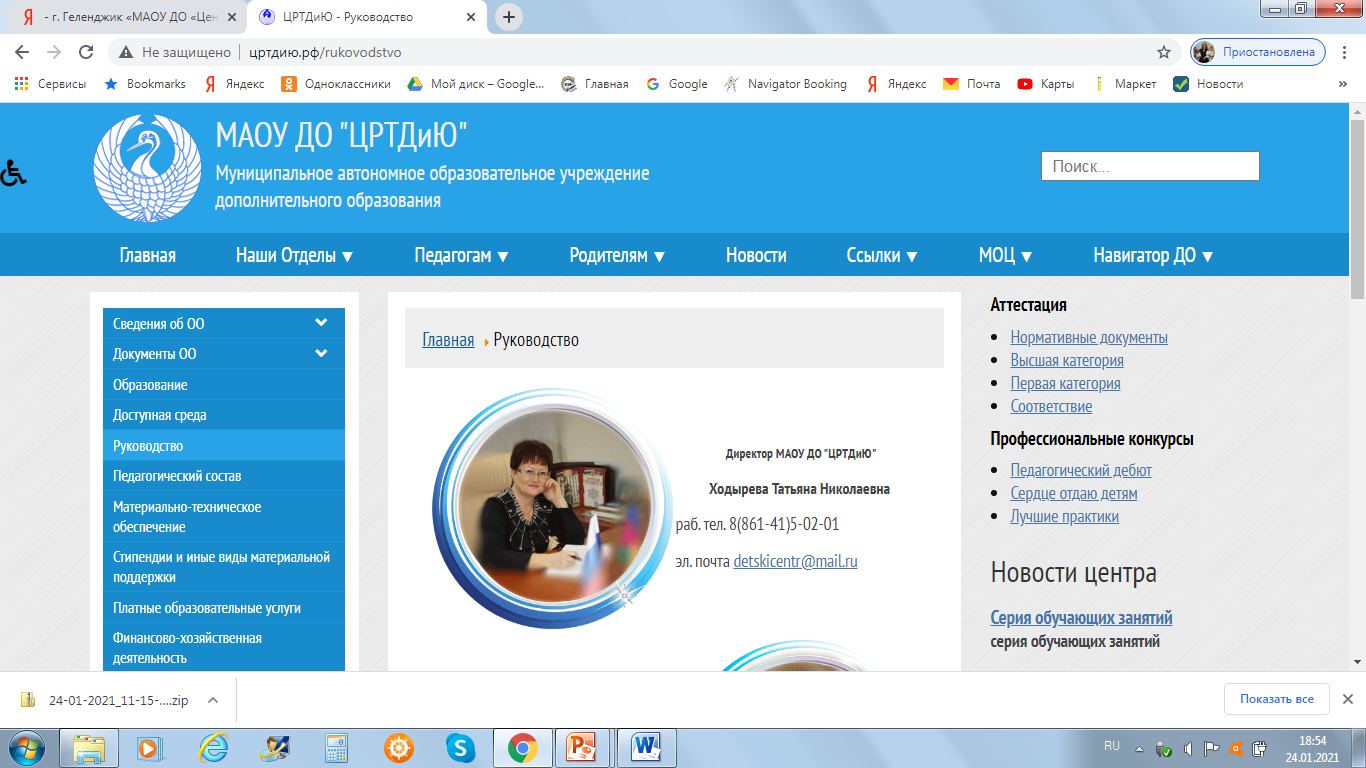 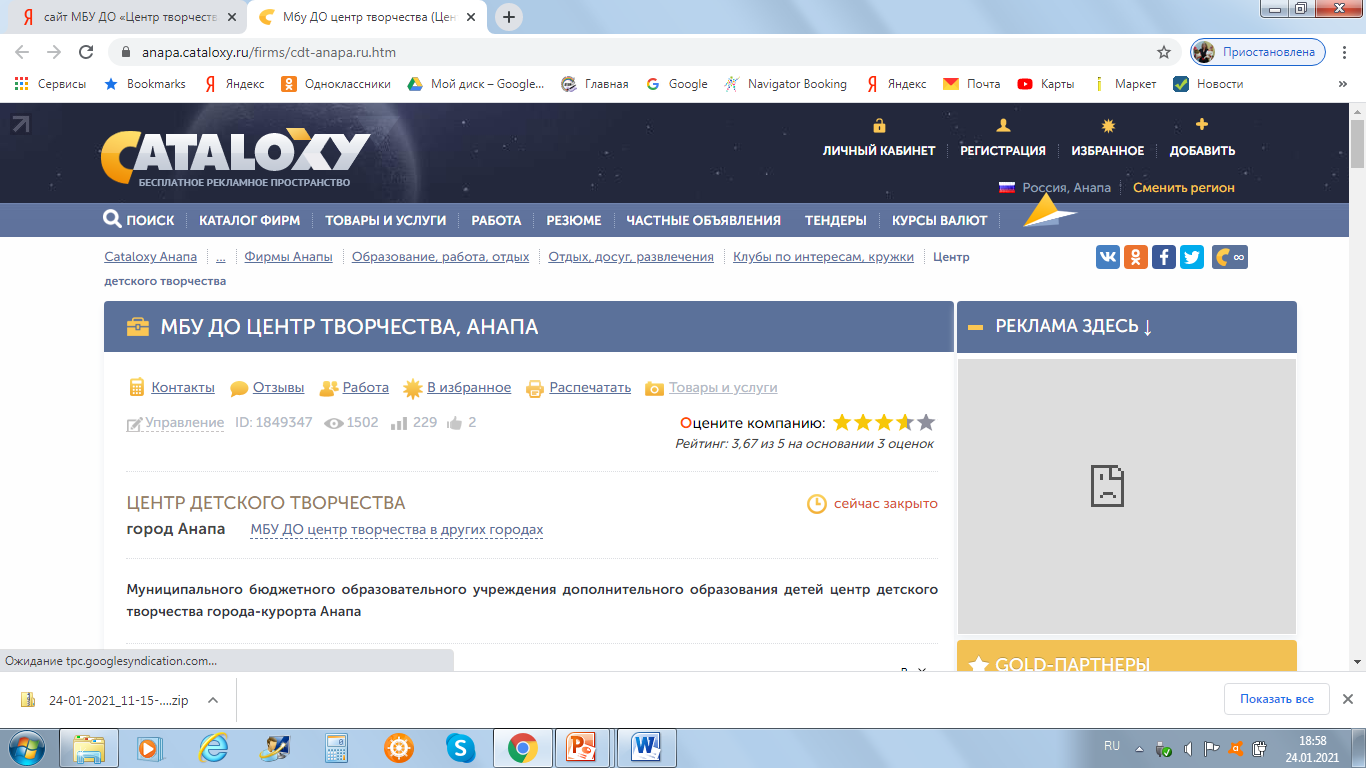 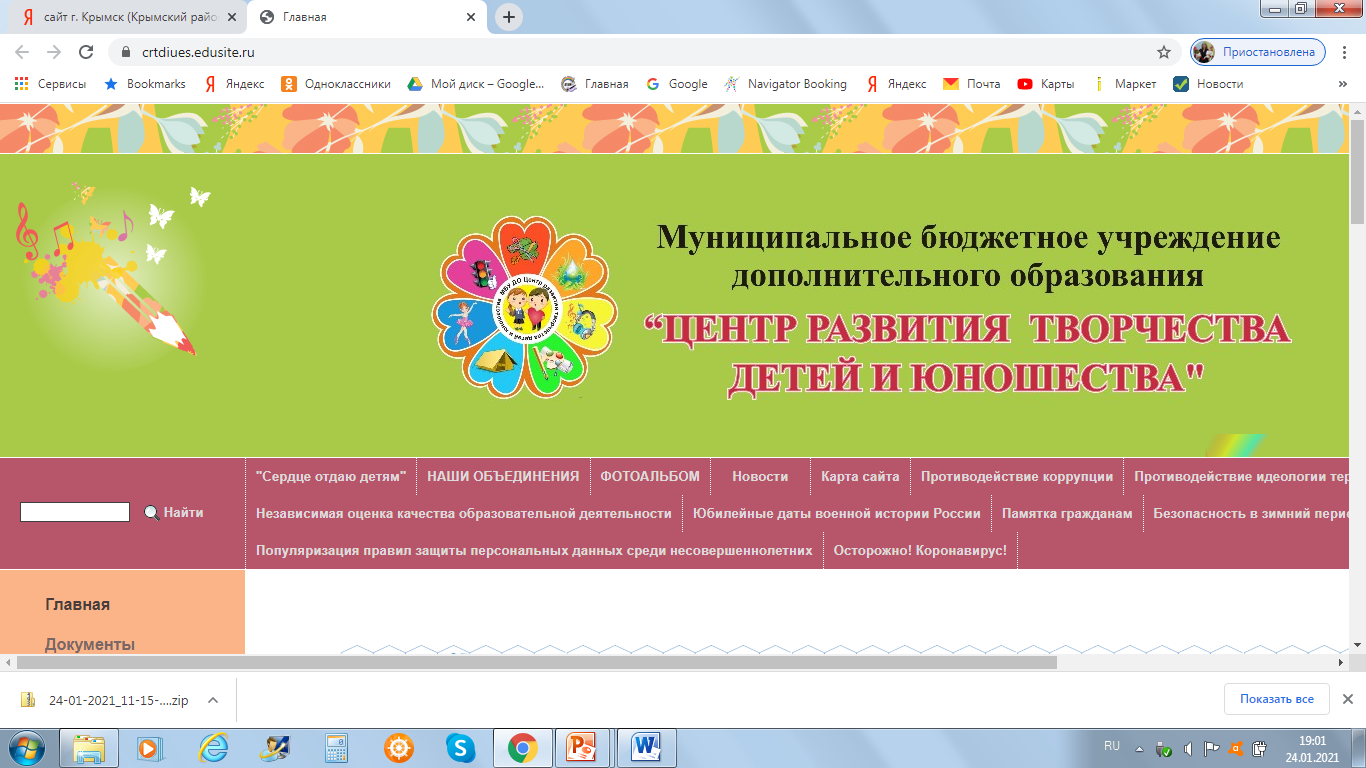 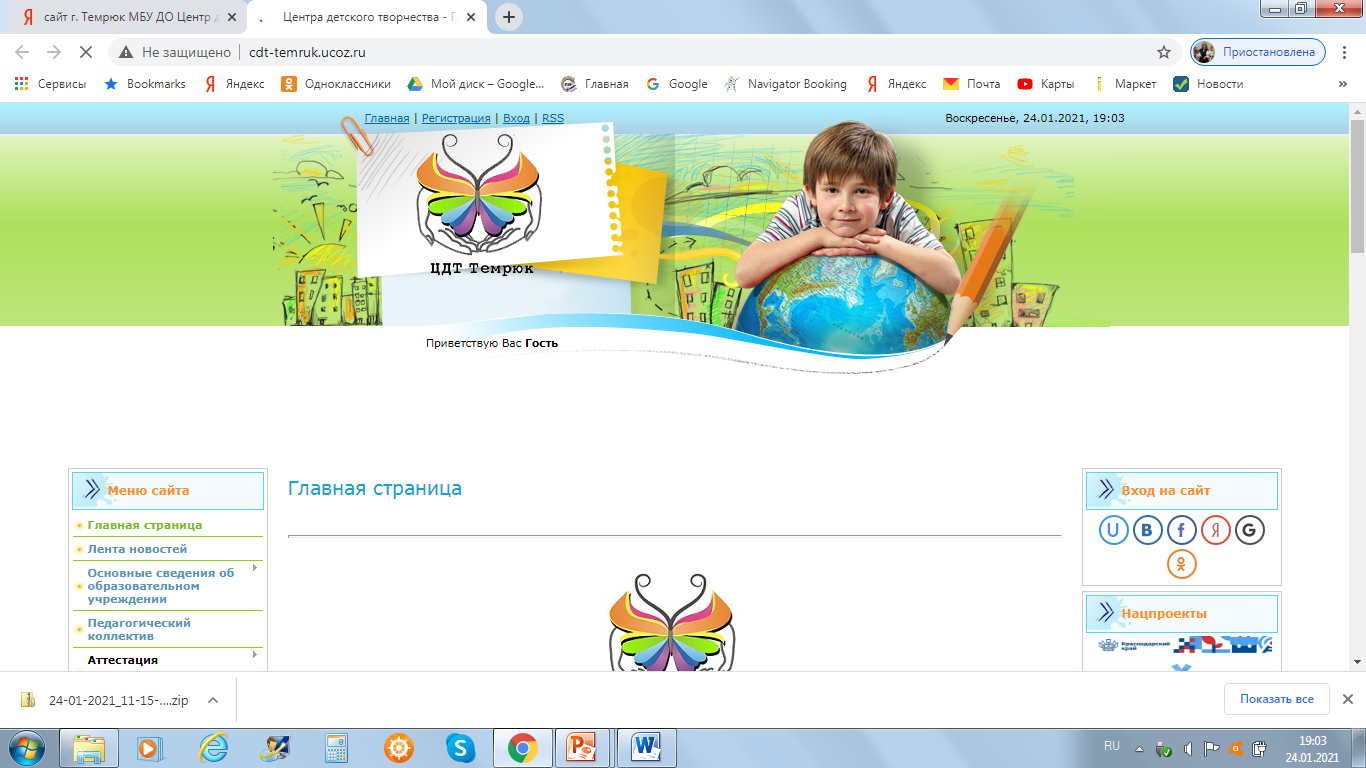 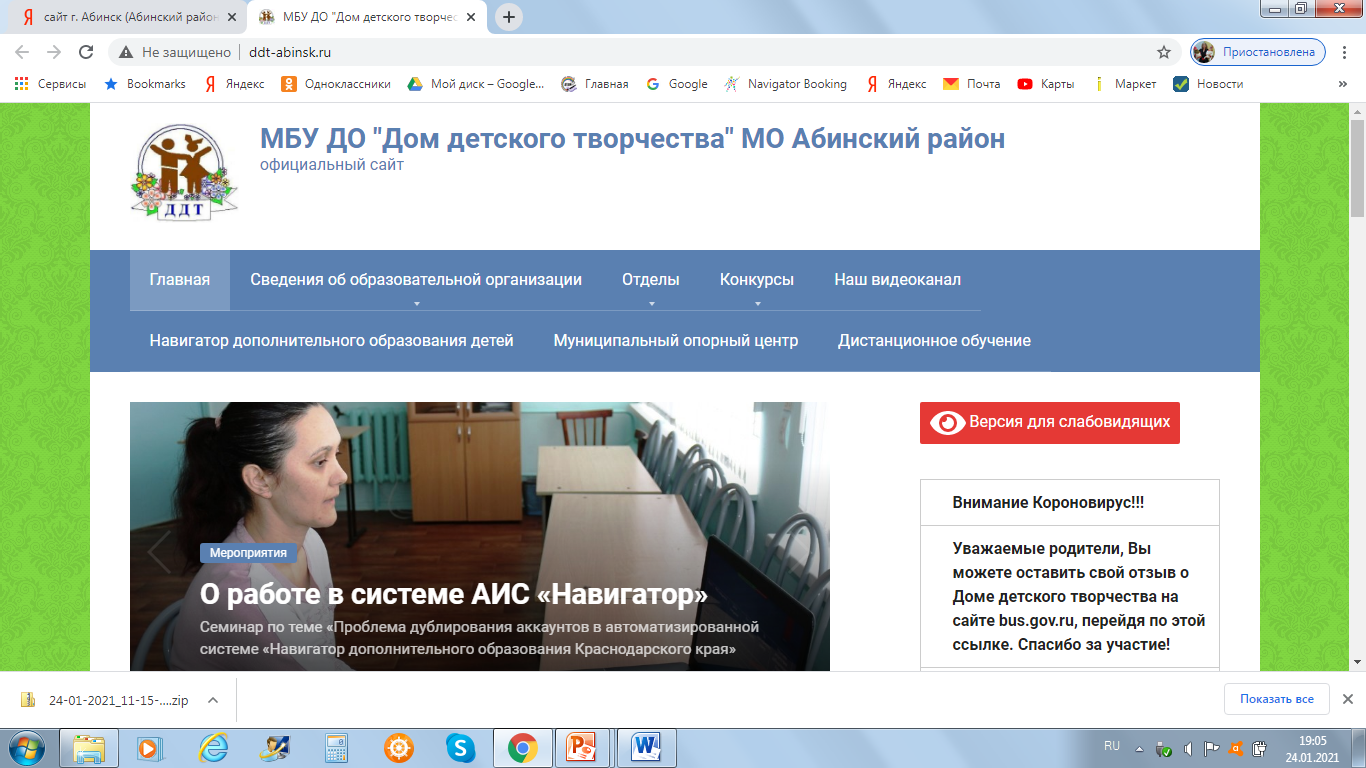 РЕГИОНАЛЬНЫЙ МОДЕЛЬНЫЙ ЦЕНТР ДОПОЛНИТЕЛЬНОГО ОБРАЗОВАНИЯ ДЕТЕЙ КРАСНОДАРСКОГО КРАЯ
Деятельность ЗОЦ  Черноморской западной зоны
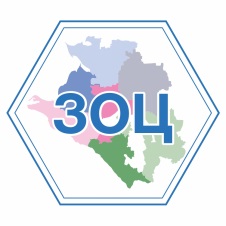 Заголовок слайда
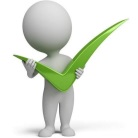 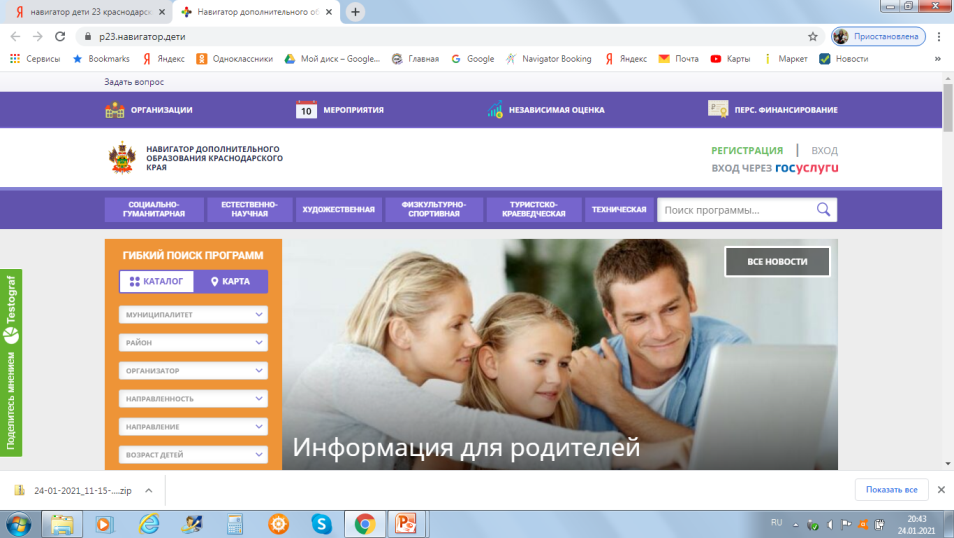 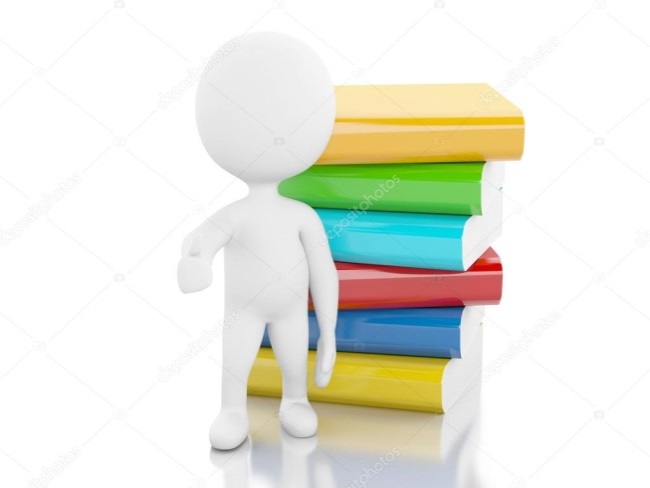 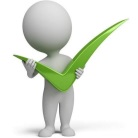 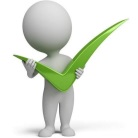 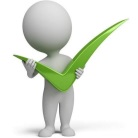 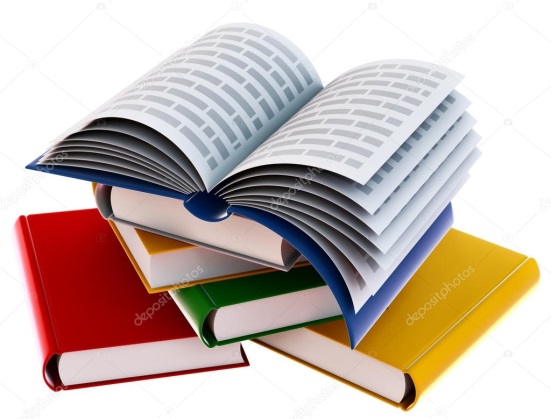 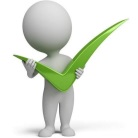 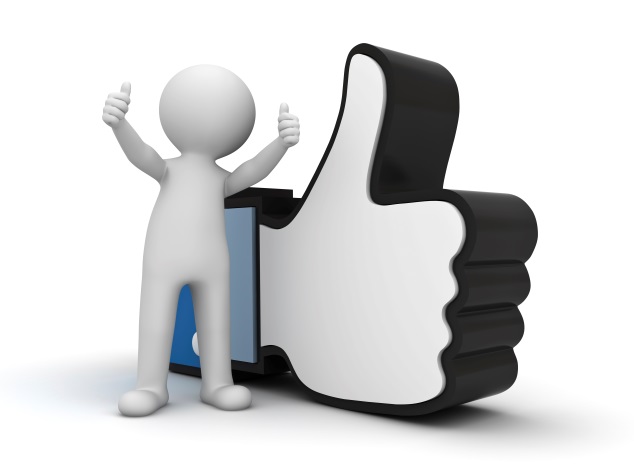 РЕГИОНАЛЬНЫЙ МОДЕЛЬНЫЙ ЦЕНТР ДОПОЛНИТЕЛЬНОГО ОБРАЗОВАНИЯ ДЕТЕЙ КРАСНОДАРСКОГО КРАЯ
МЕРОПРИЯТИЯ ПО РЕАЛИЗАЦИИ СОВРЕМЕННОЙ СИСТЕМЫ 
дополнительного образования детей
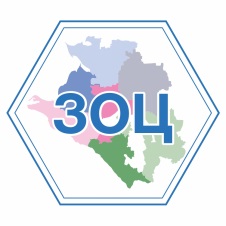 Заголовок слайда
Участие в Краевых конкурсах
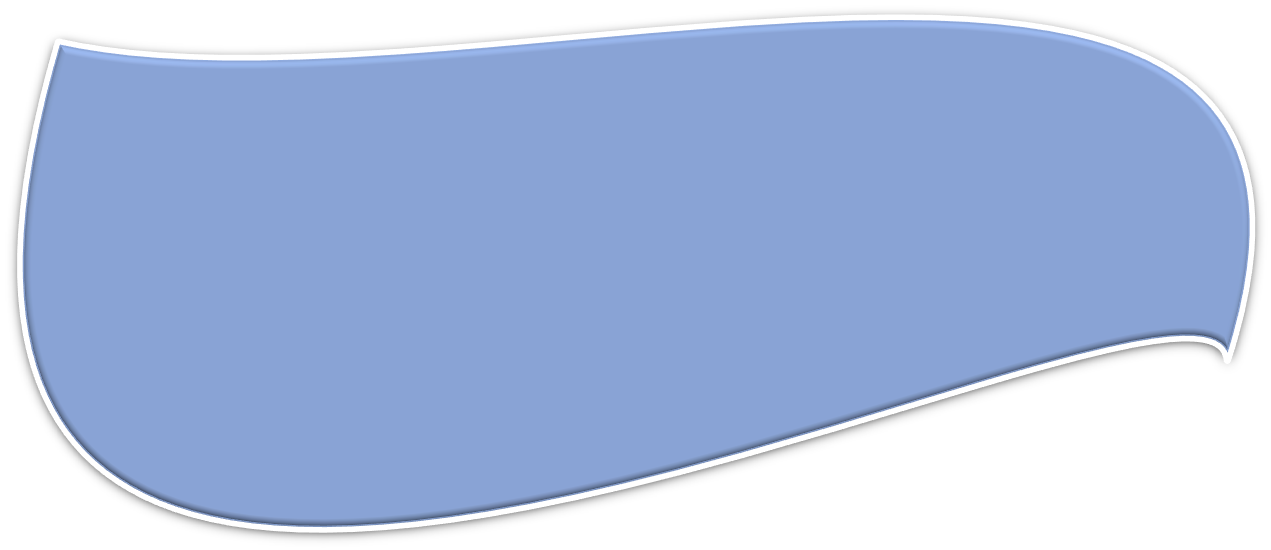 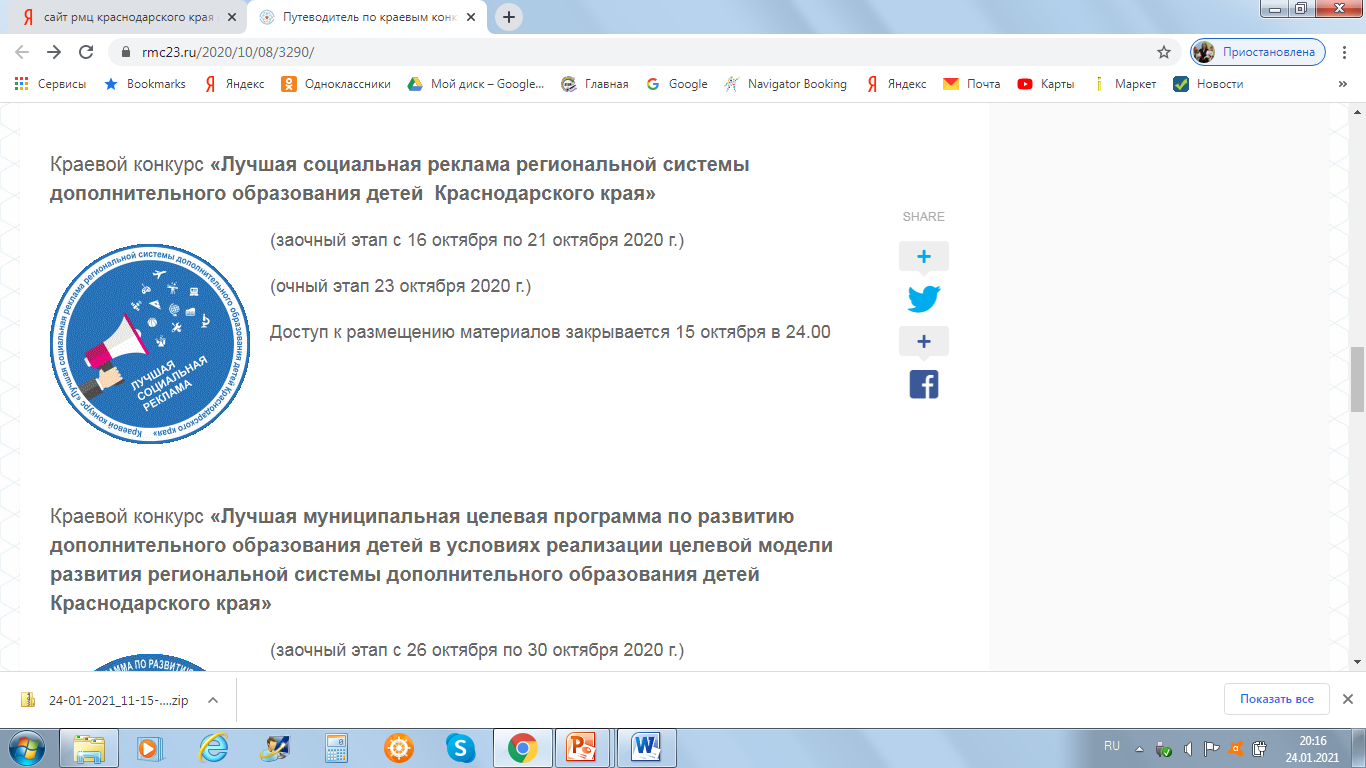 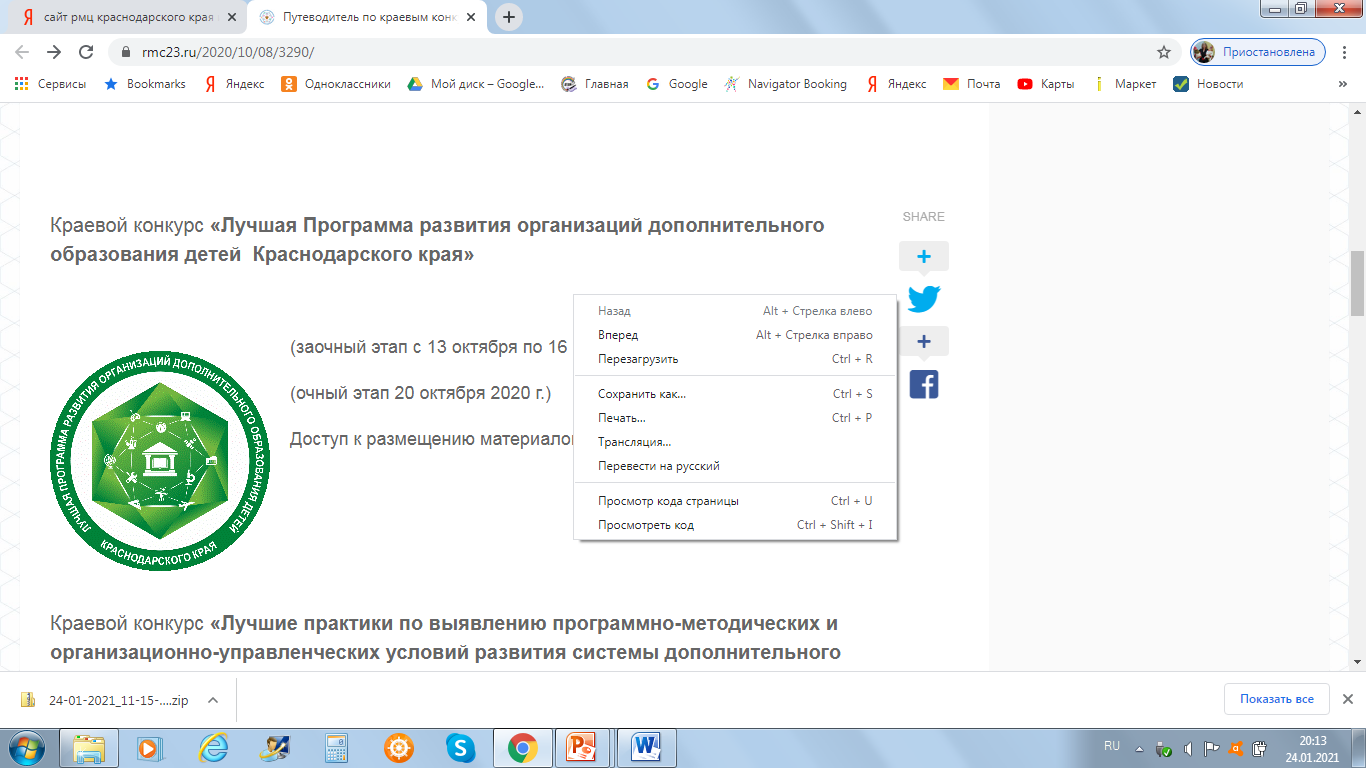 ПРОВЕДЕНО ОРГАНИЗАЦИОННОЕ ЗАСЕДАНИЕ ЗОНАЛЬНОГО ОПОРНОГО ЦЕНТРА  (20.02.2020 г.)
«Лучшая социальная реклама региональной системы дополнительного образования детей Краснодарского края»»
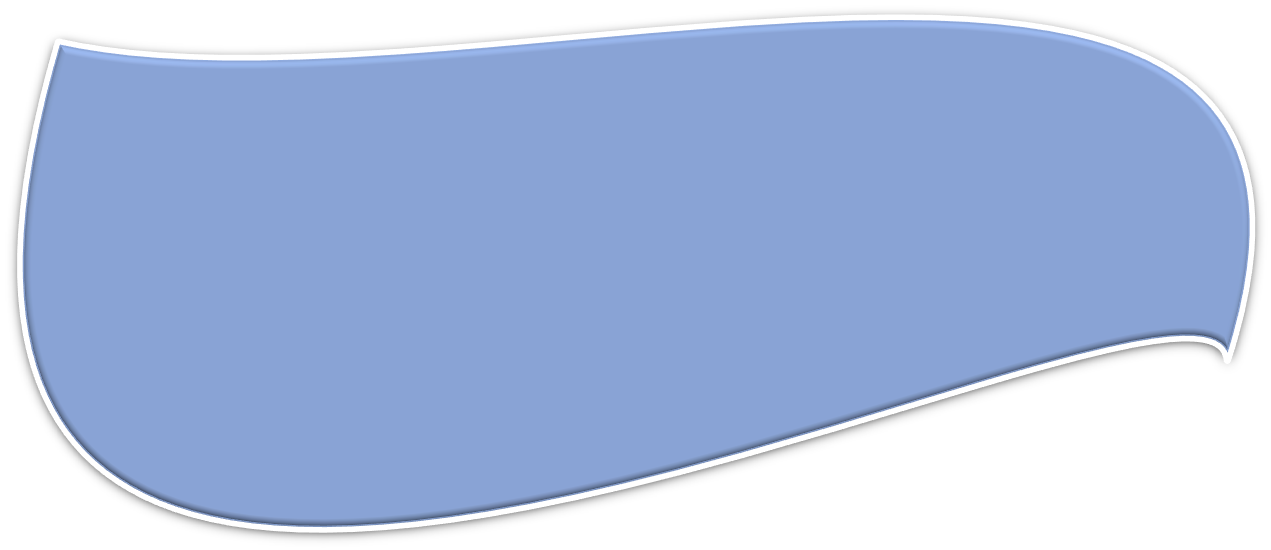 «Лучшая программа развития организаций дополнительного образования»:
Четыре зональных совещания   Муниципальных опорных центров Черноморской западной зоны
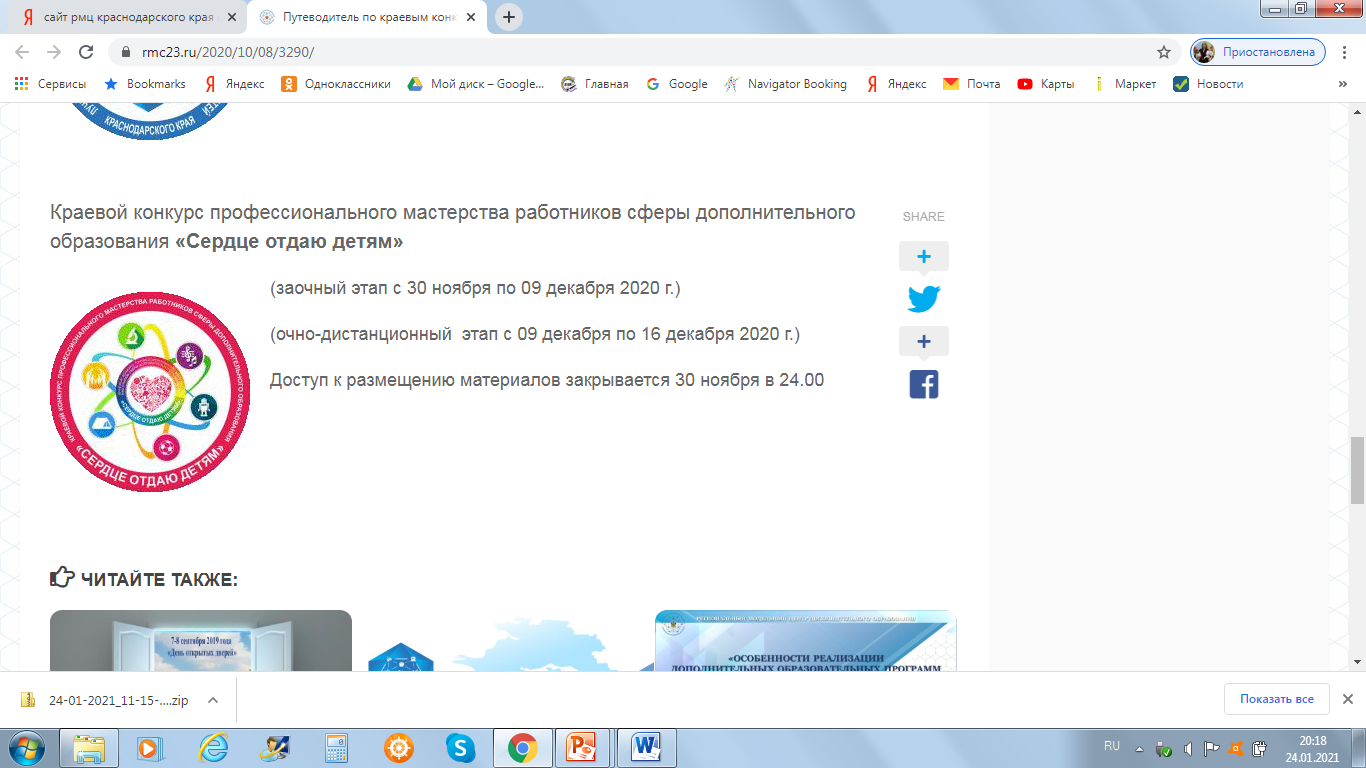 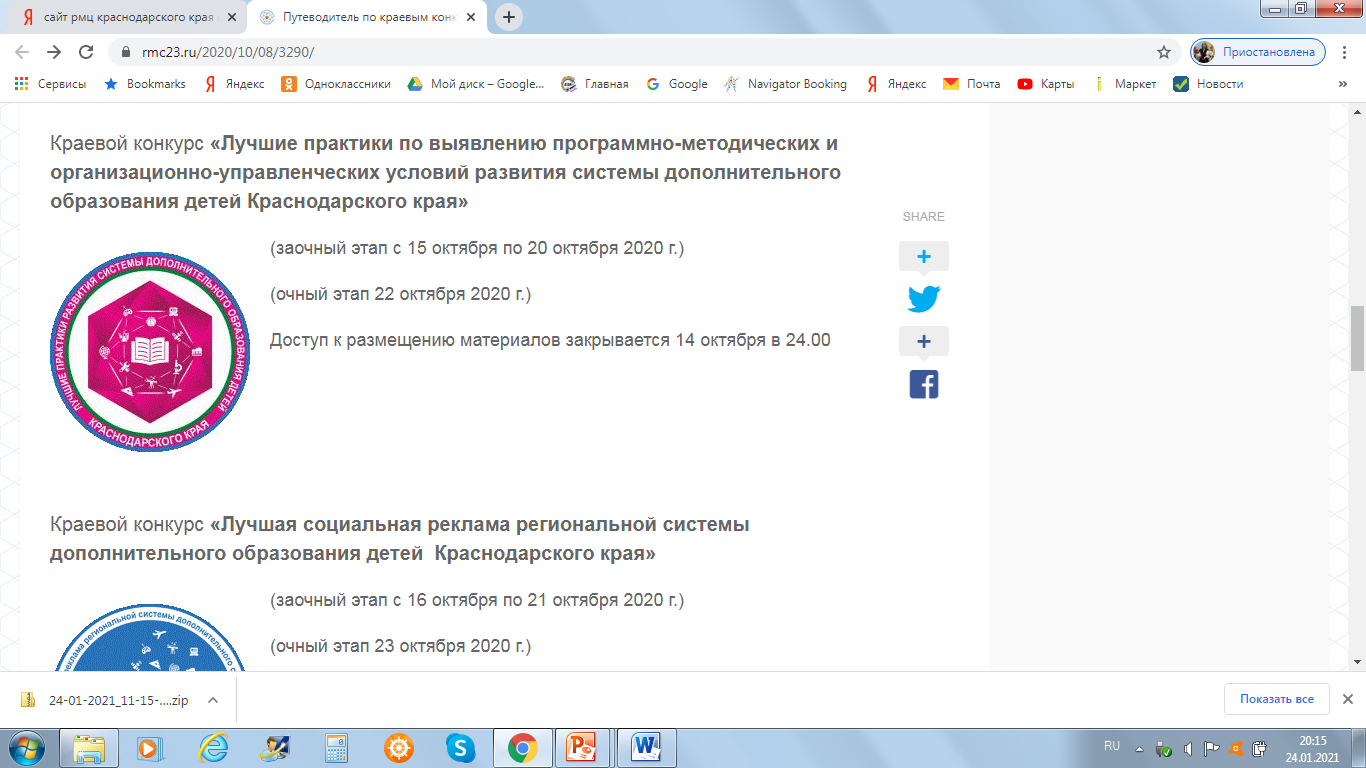 «Лучшие практики по выявлению программно-методических и организационно-управленческих условий развития системы дополнительного образования детей Краснодарского края»
Конкурс профессионального мастерства работников сферы дополнительного образования «Сердце отдаю детям»
http://дворец-творчества.рф/index.php/senter/munitsipal-nyj-opornyj-tsentr
РЕГИОНАЛЬНЫЙ МОДЕЛЬНЫЙ ЦЕНТР ДОПОЛНИТЕЛЬНОГО ОБРАЗОВАНИЯ ДЕТЕЙ КРАСНОДАРСКОГО КРАЯ
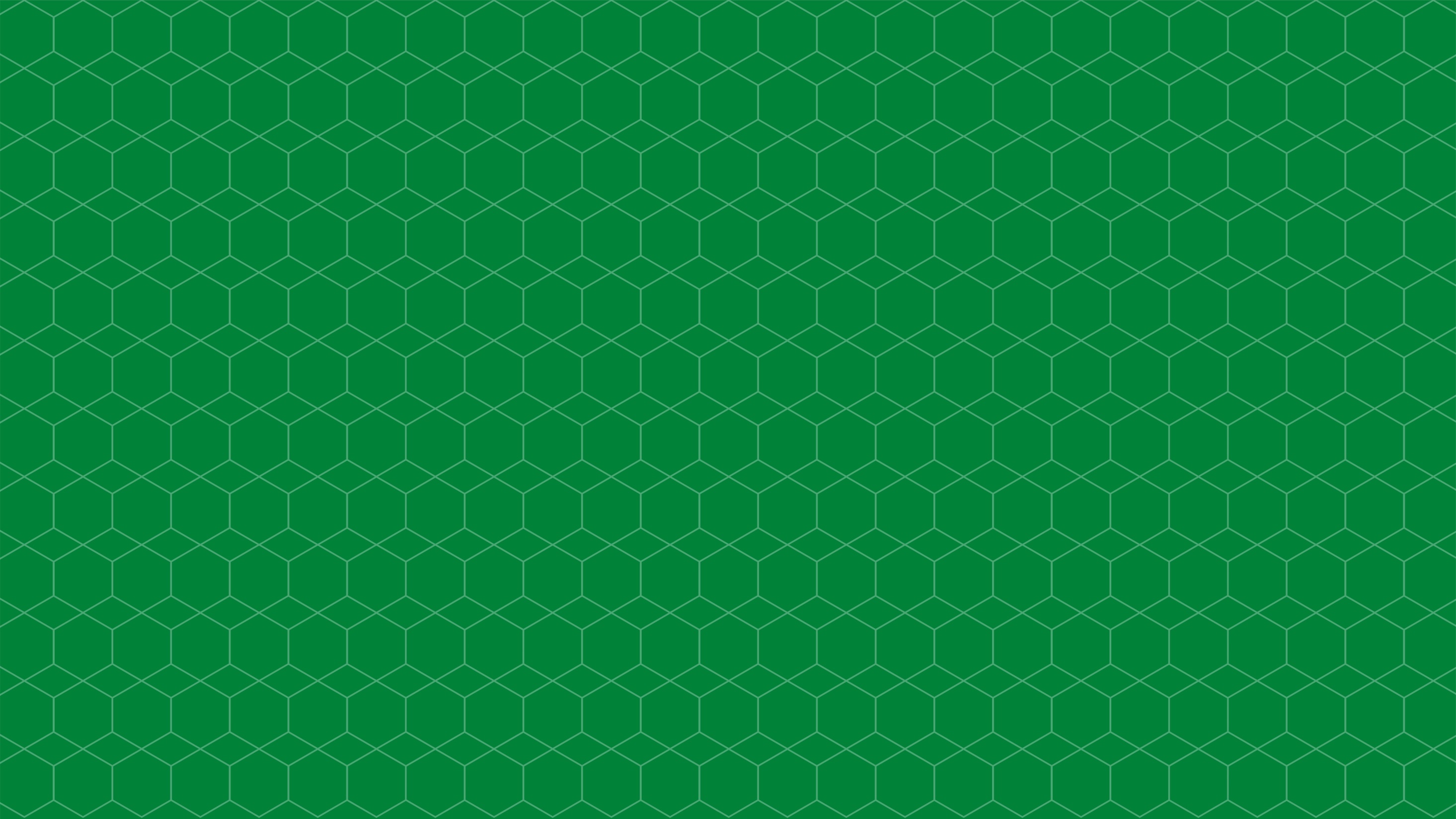 Спасибо за внимание!
ЗОНАЛЬНЫЙ ОПОРНЫЙ ЦЕНТР
ДОПОЛНИТЕЛЬНОГО ОБРАЗОВАНИЯ ДЕТЕЙ

МО
Контактные данные